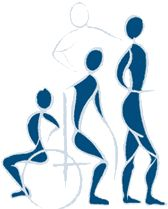 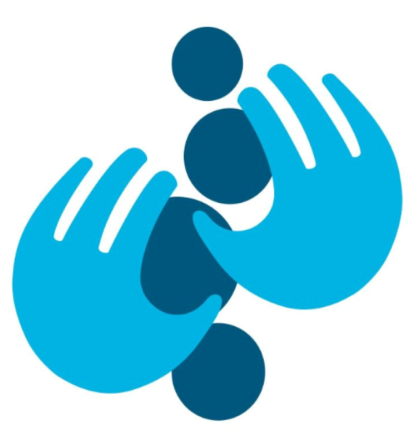 THERAPEUTIC  PILATES
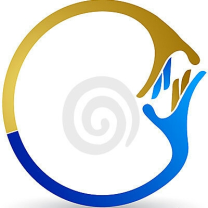 PHYSI
THERAPY
SERVICES  BROCHURE
MASSAGE RELAX
Héctor J. García Umpiérrez

Physiotherapist 
Chartered No. 673

hectfe_x@hotmail.com
Phone No. : 636 57 22 80
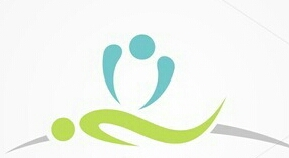 [Speaker Notes: PAGINA 1 – PORTADA]
MEDICAL REHABILITATION
 & PHYSIOTHERAPY
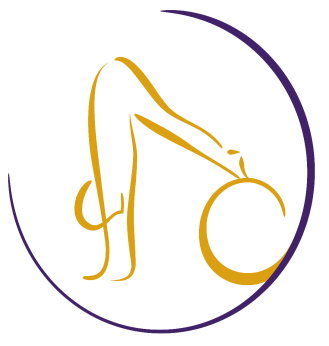 MEDICAL REHABILITATION
 & PHYSIOTHERAPY
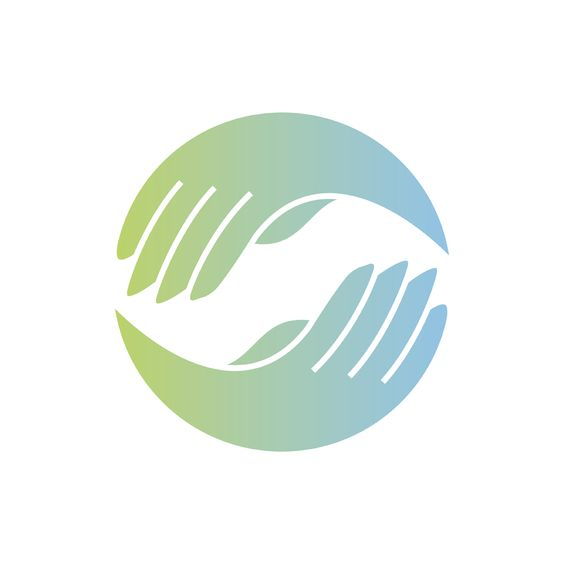 MEDICAL REHABILITATION
 & PHYSIOTHERAPY
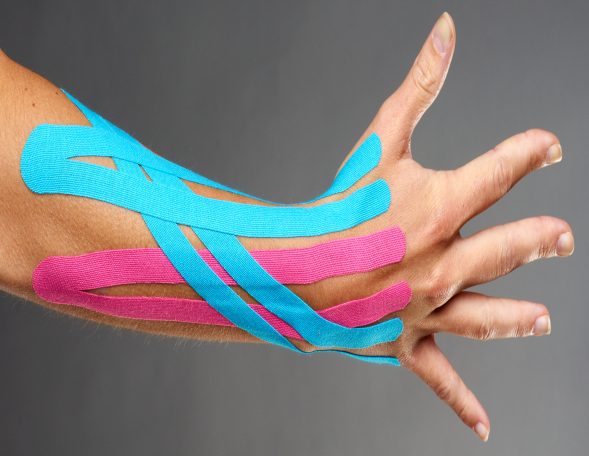 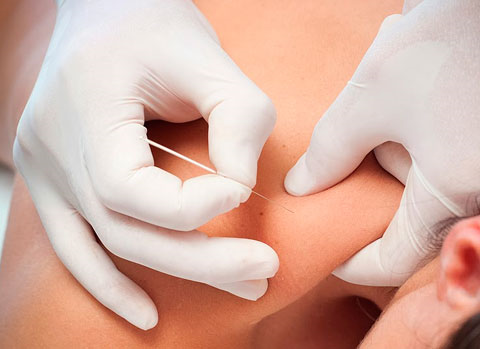 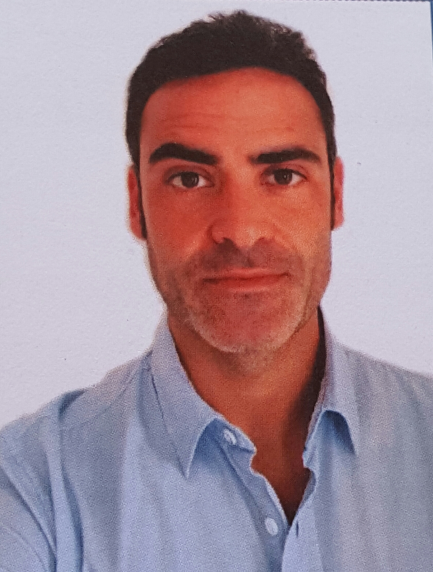 Héctor J. García Umpiérrez
Physiotherapist
English Spoken
Avalilable 24/365 upon previous arrangement at:
hectfe_x@hotmail.com
or
Phone No. : 636 57 22 80